Chào mừng các em đến với tiết Toán
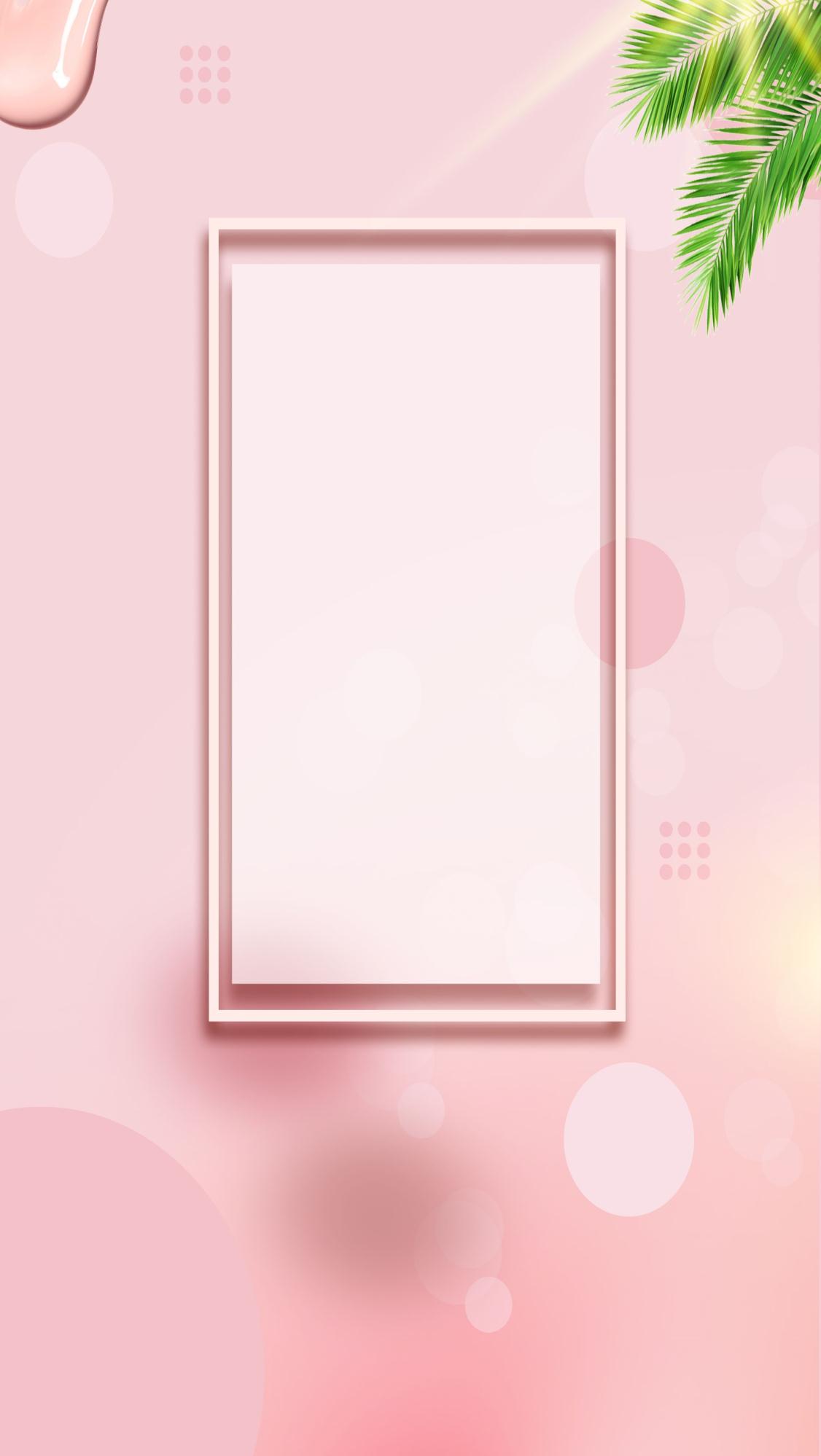 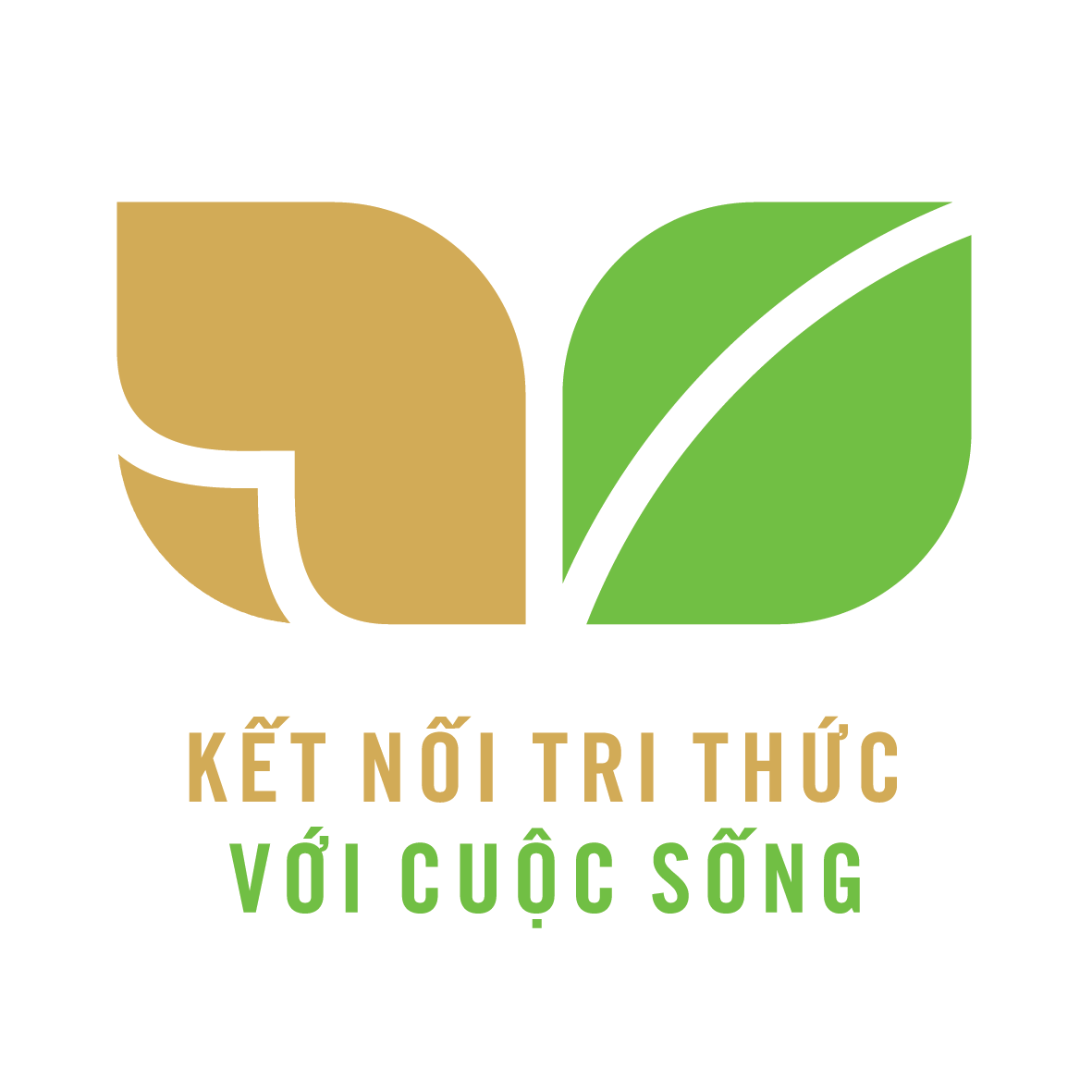 Luyện tập
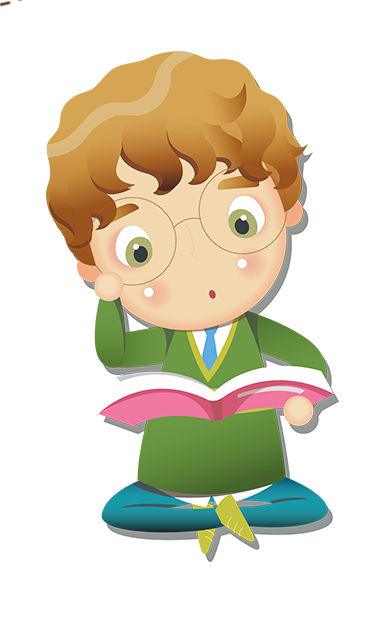 [Speaker Notes: Bài giảng được thiết kế bởi: Phạm Duyên]
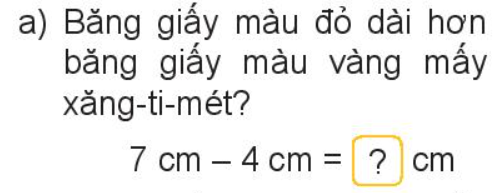 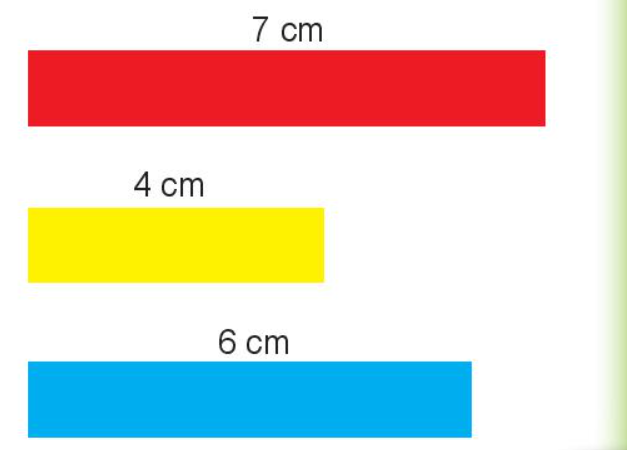 3
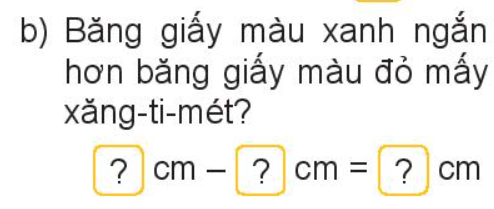 6
7
1
4
Bút màu hồng ngắn nhất
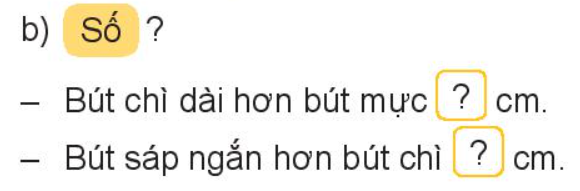 5
15
5
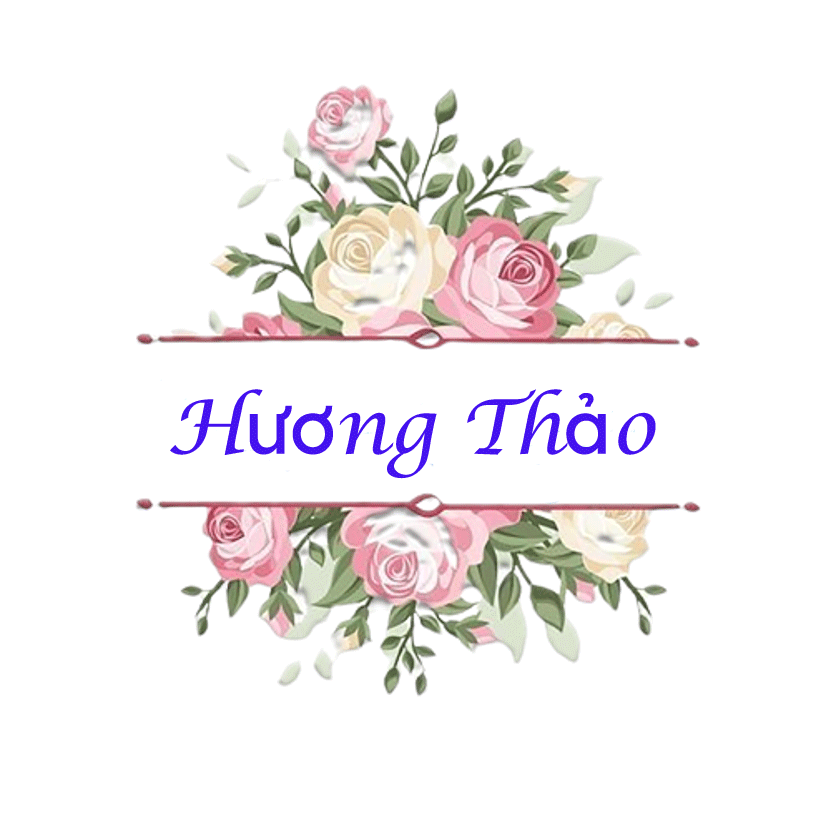 Rô-bốt C
a. Rô-bốt nào cao nhất?
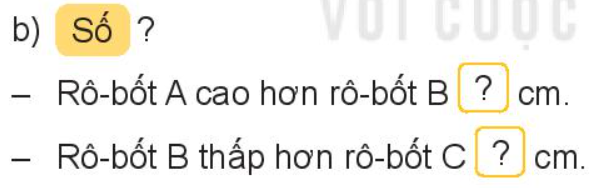 2
5
6
a. Mai gấp được hơn Nam mấy cái thuyền?
8 - 5 = 3 (cái)
b. Nam gấp được kém Mai mấy cái thuyền?
8 - 5 = 3 (cái)
7
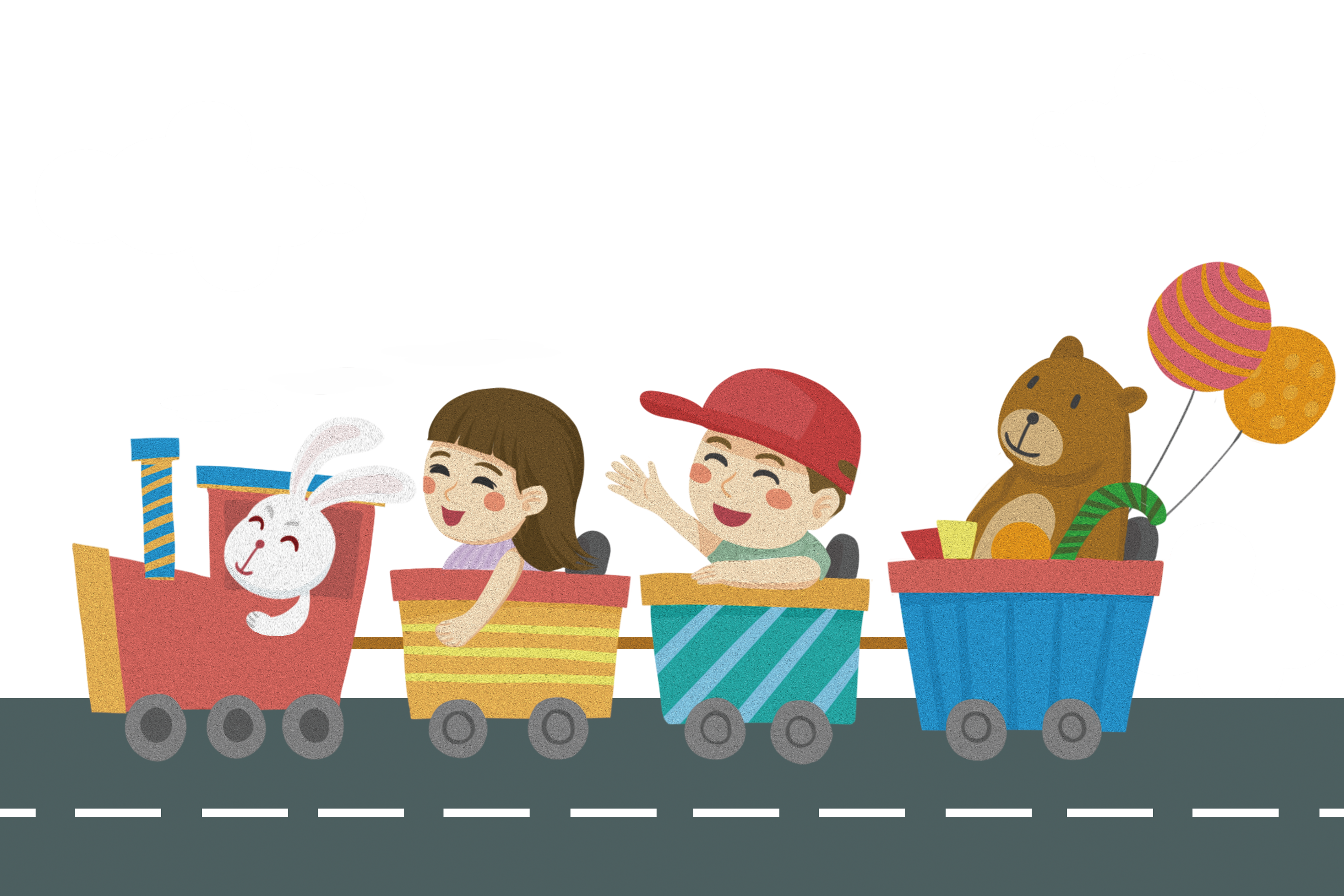 CHÀO TẠM BIỆT